TISSUES
Simple Epithelial Tissue
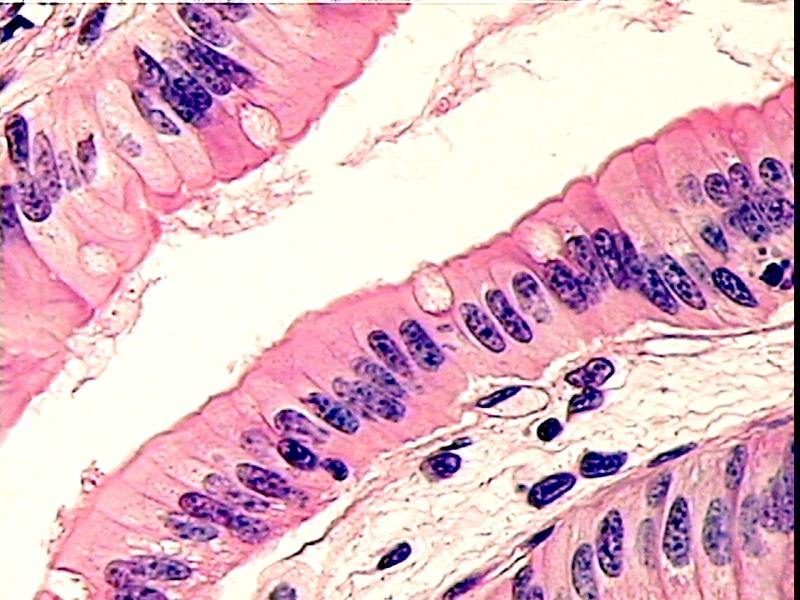 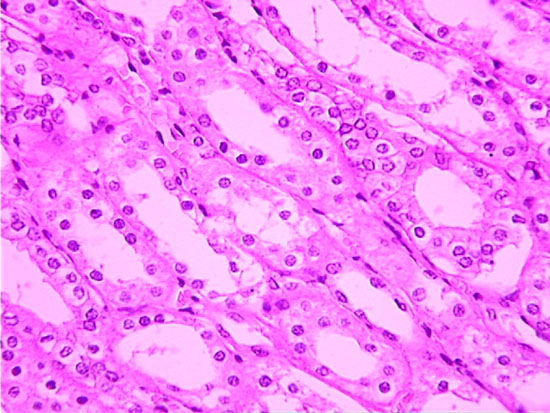 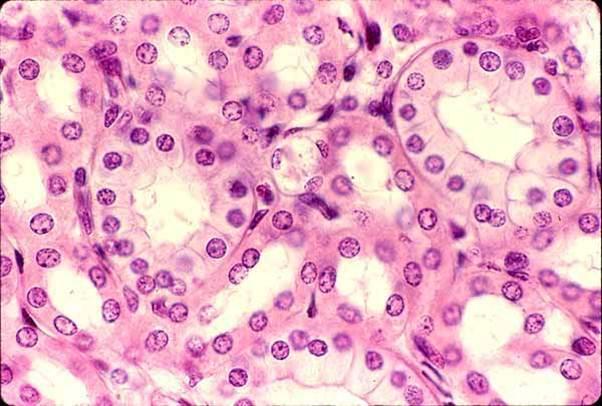 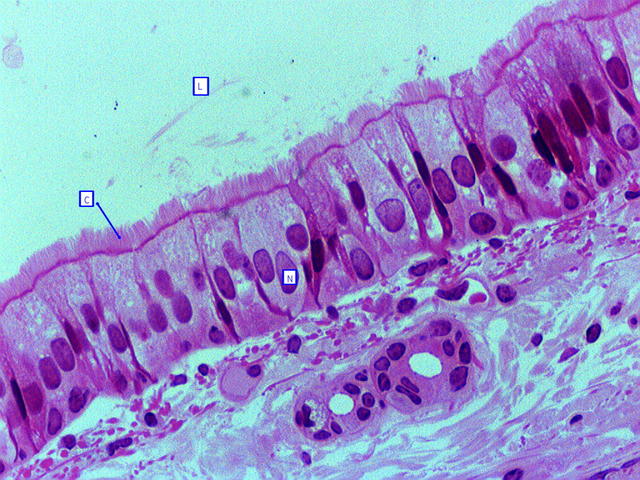 Other Epithelial Tissue
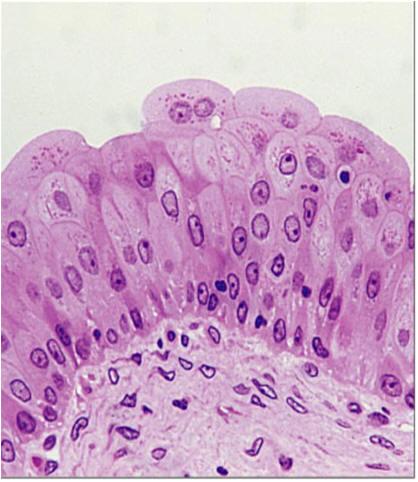 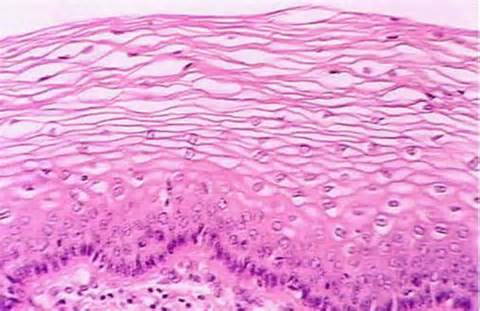 Loose Connective Tissue
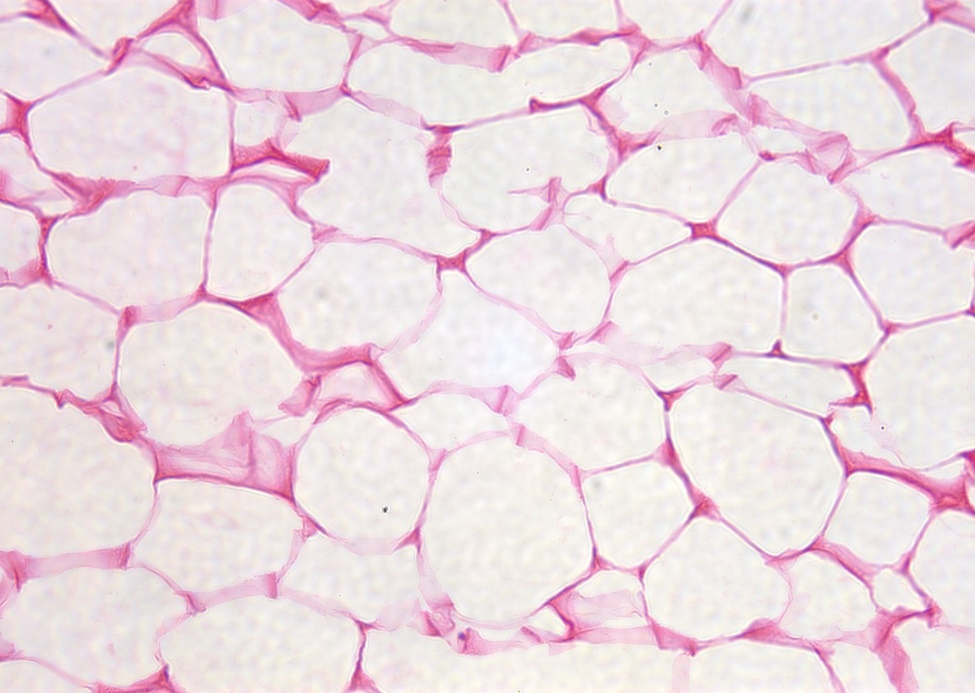 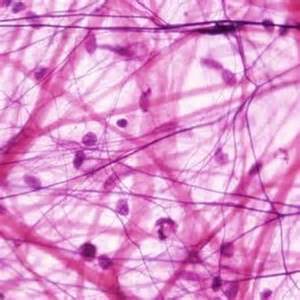 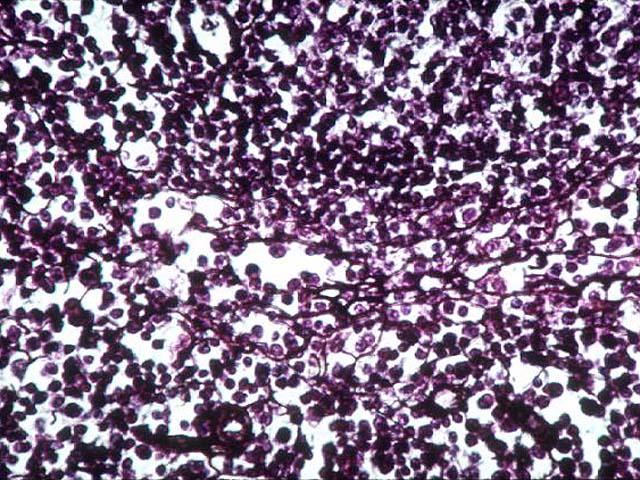 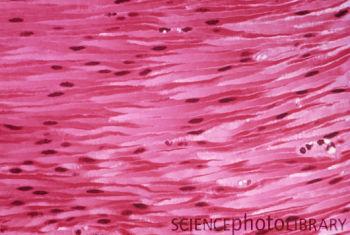 Muscle Tissue
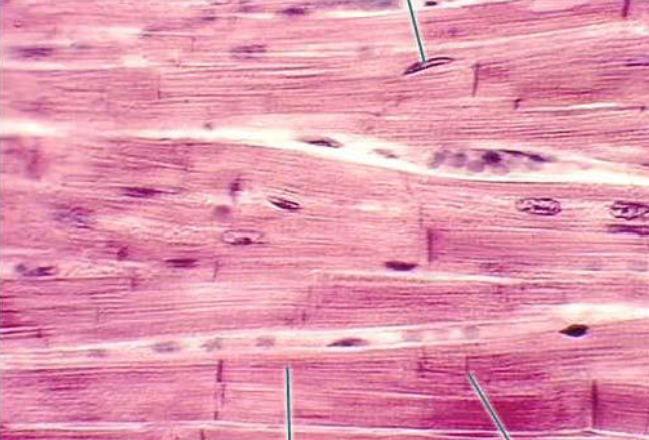 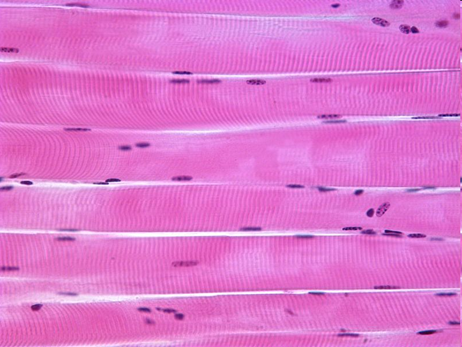 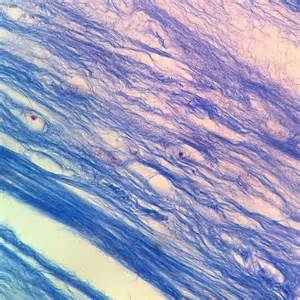 Cartilage
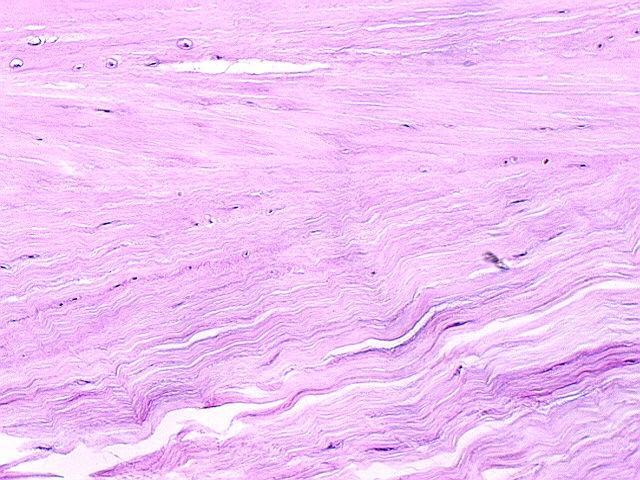 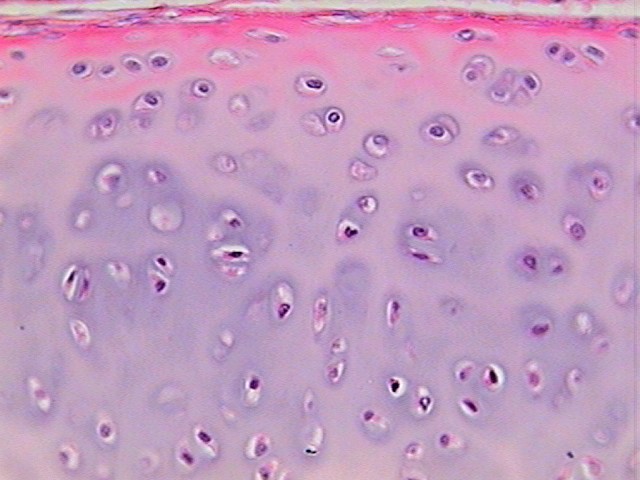 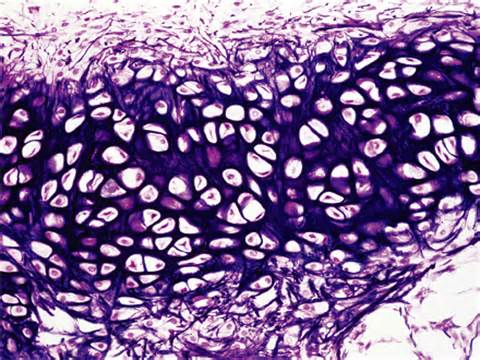 Dense CT, Nerve, Blood, and Bone Tissue
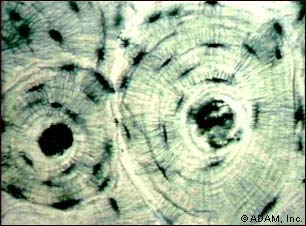 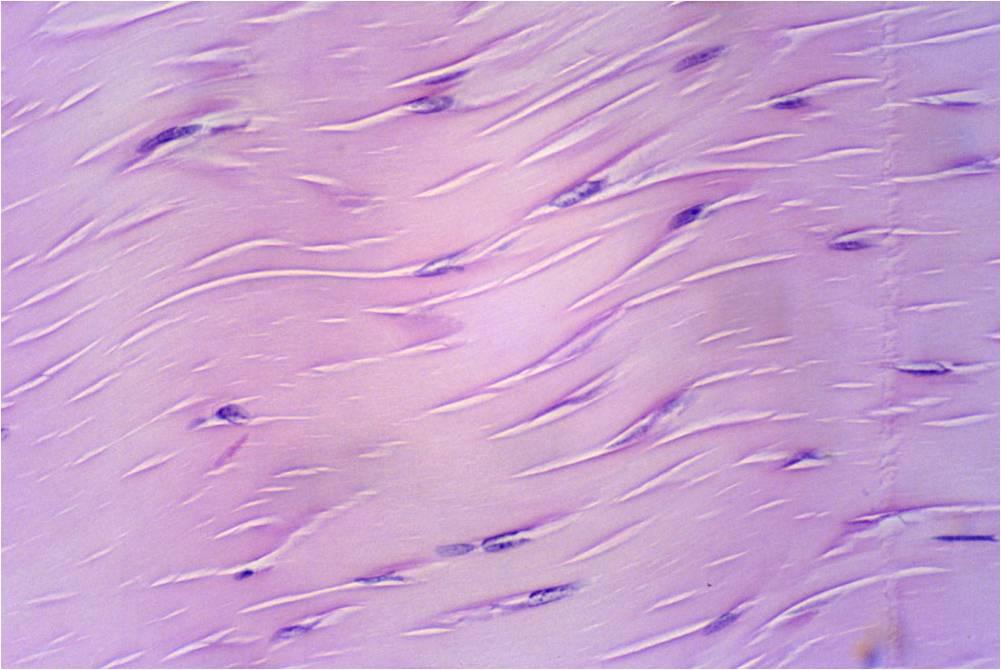 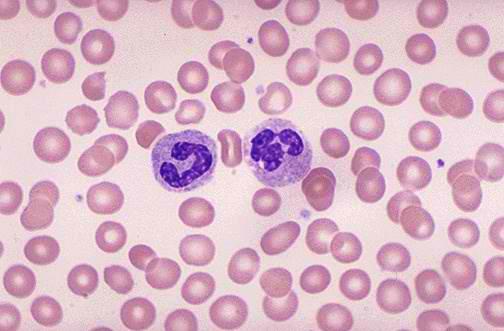 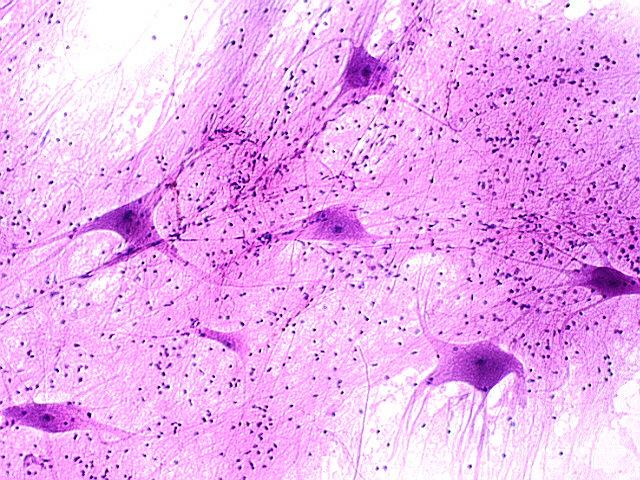